Figure 2. Main results page. Summarized results for each motif are initially displayed. These can be expanded to reveal ...
Nucleic Acids Res, Volume 38, Issue suppl_2, 1 July 2010, Pages W534–W539, https://doi.org/10.1093/nar/gkq440
The content of this slide may be subject to copyright: please see the slide notes for details.
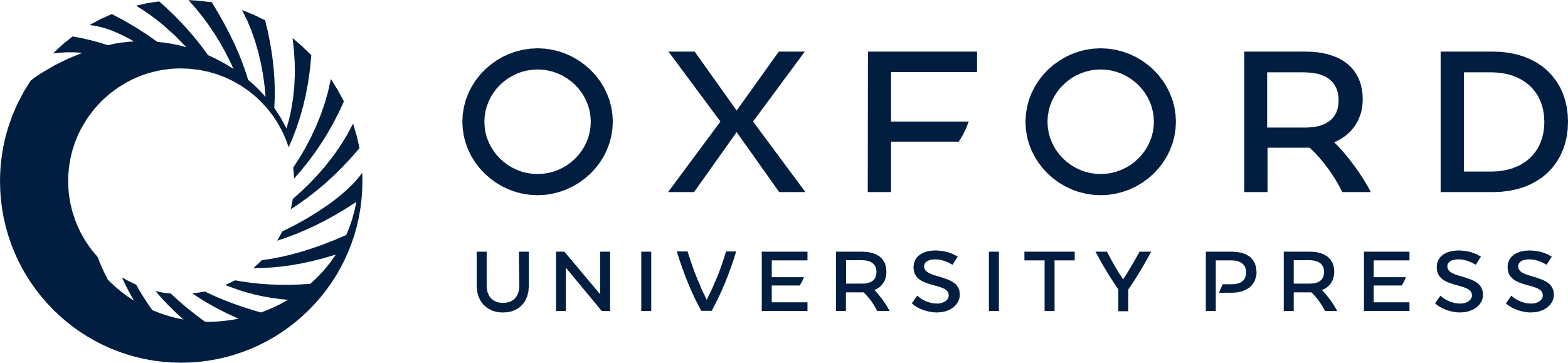 [Speaker Notes: Figure 2. Main results page. Summarized results for each motif are initially displayed. These can be expanded to reveal individual occurrences in each protein for each motif. Alignments can be generated to explore the unmasked and masked sequence context for each motif ‘(M|A)’ or to examine the region around a specific motif occurrence in a single protein ‘(Plot)’. All visualizations can be exported as PNGs or high-quality PDFs.


Unless provided in the caption above, the following copyright applies to the content of this slide: ï¿½ The Author(s) 2010. Published by Oxford University Press.This is an Open Access article distributed under the terms of the Creative Commons Attribution Non-Commercial License (http://creativecommons.org/licenses/by-nc/2.5), which permits unrestricted non-commercial use, distribution, and reproduction in any medium, provided the original work is properly cited.]